The hotel (1)الفندق
Dr. Ehab Atta
1
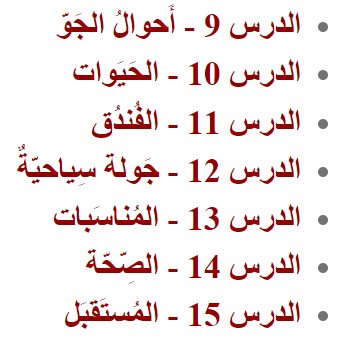 نَات
3
4
5
6
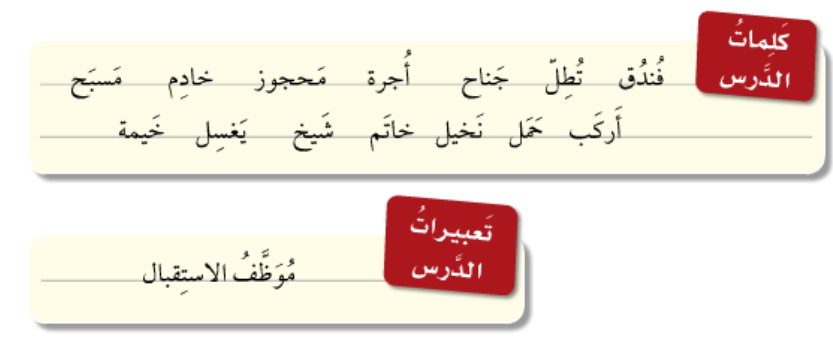 7
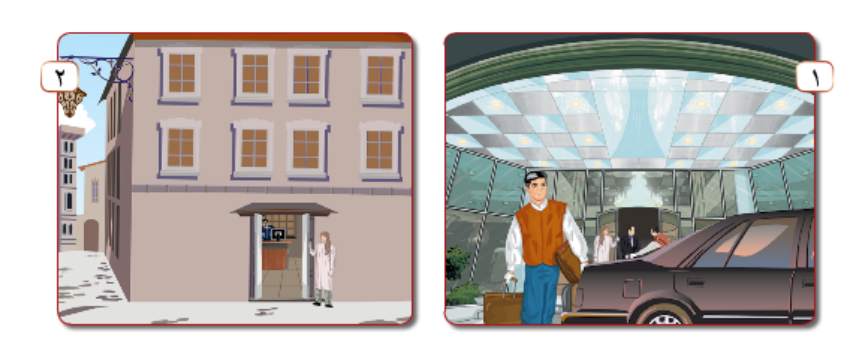 8
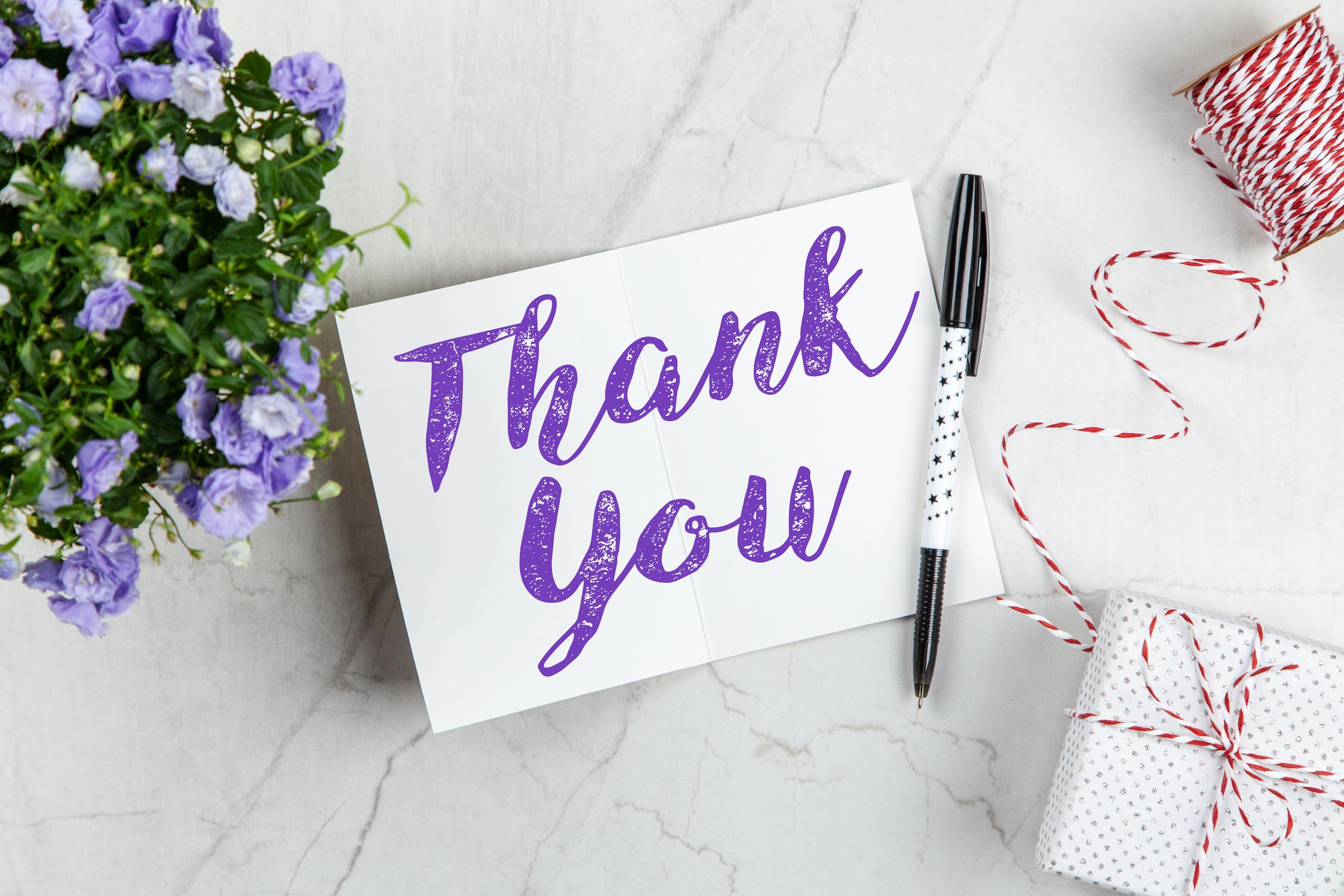 9